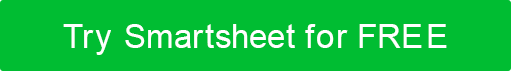 GANTT CHART CONSULTING ROADMAP EXAMPLE
PROJECT NAME
PROJECT DELIVERABLE
Enter Text
SCOPE STATEMENT
Enter Text
GANTT CHART CONSULTING ROADMAP EXAMPLE
TIME
GANTT CHART CONSULTING ROADMAP
PROJECT REPORT
COMMENTS